Переходные ключи ОКПД-ОКЗ, ОКЗ-ОКЗ
НИИ труда Минтруда и соцзащиты
Переходные ключи 
от ОКРБ 014-2017 «Занятия» к ОКРБ 006-2009 «Профессии рабочих и должности служащих» 
и 
от ОКРБ 006-2009 «Профессии рабочих и должности служащих» к ОКРБ 014-2017 «Занятия»


постановление Министерства труда и социальной защиты Республики Беларусь
от 24 января 2018 г. № 9
Переходные ключи 
от ОКРБ 014-2017 «Занятия» к ОКРБ 014-2007 «Занятия» 
и 
от ОКРБ 014-2007 «Занятия» к ОКРБ 014-2017 «Занятия»



постановление Министерства труда и социальной защиты Республики Беларусь
от 13 февраля 2018 г. № 17
Рассмотрим на примере как найти объекты классификации в новом в ОКЗ?
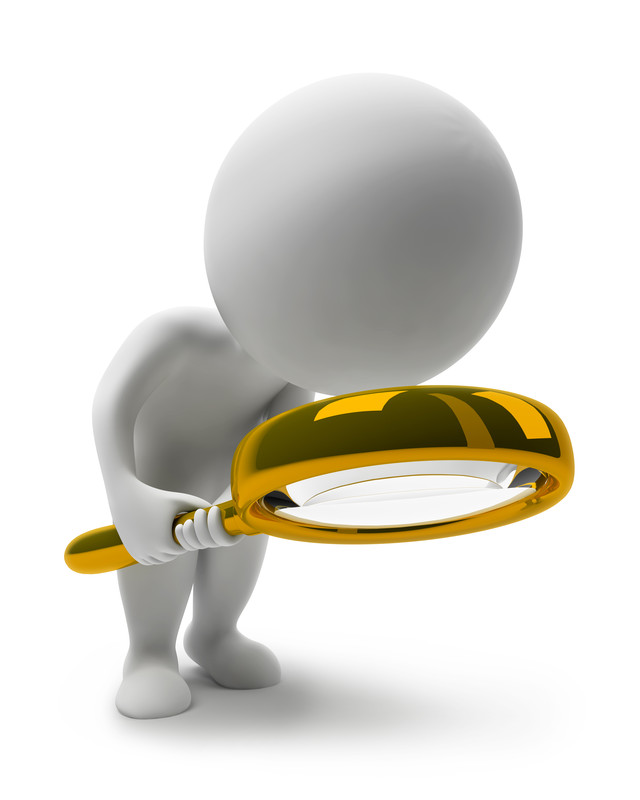 ОКРБ 006-2009 (ОКПД)
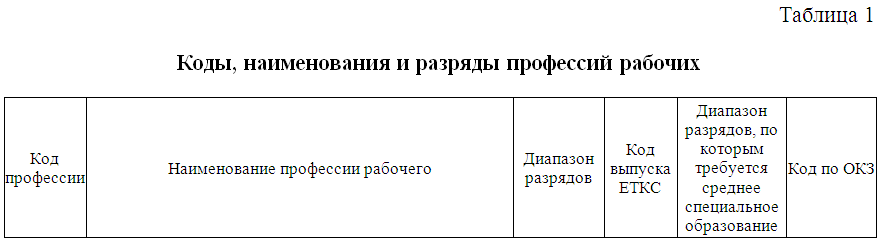 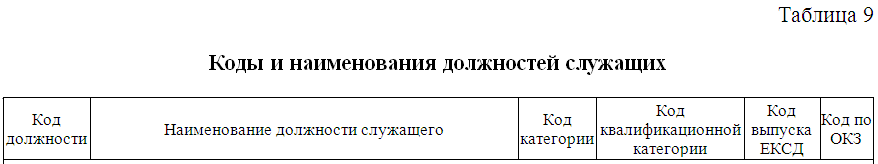 ОКРБ 014-2017 «Занятия»
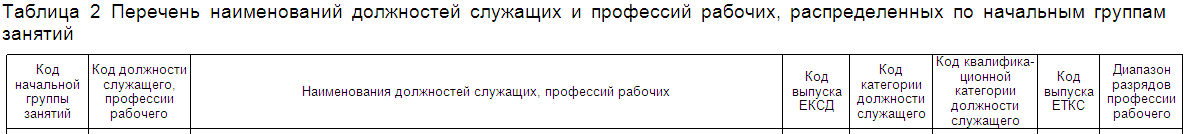 ОКРБ 006-2009 (ОКПД)
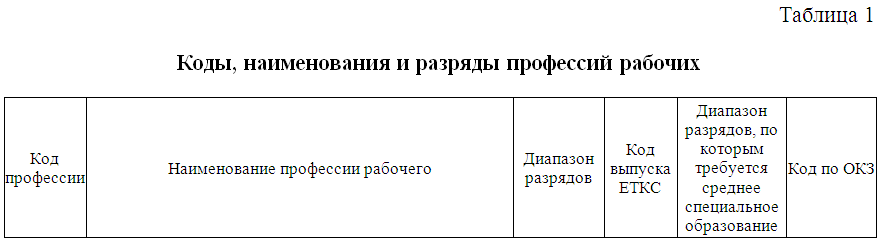 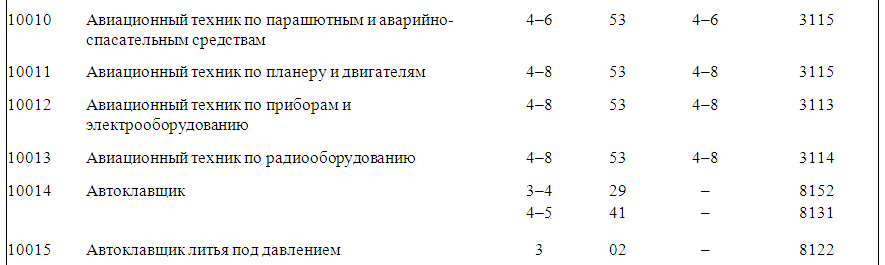 Общегосударственный классификатор профессий рабочих и должностей служащих, фрагмент Таблицы 1
ОКРБ 014-2017 «Занятия»
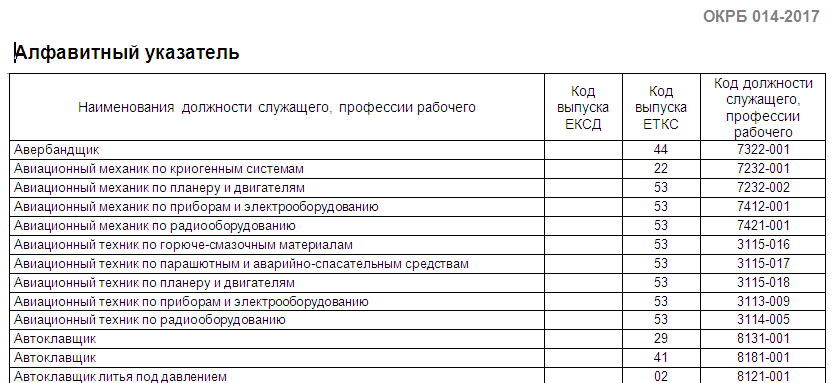 ОКРБ 014-2017 «Занятия»
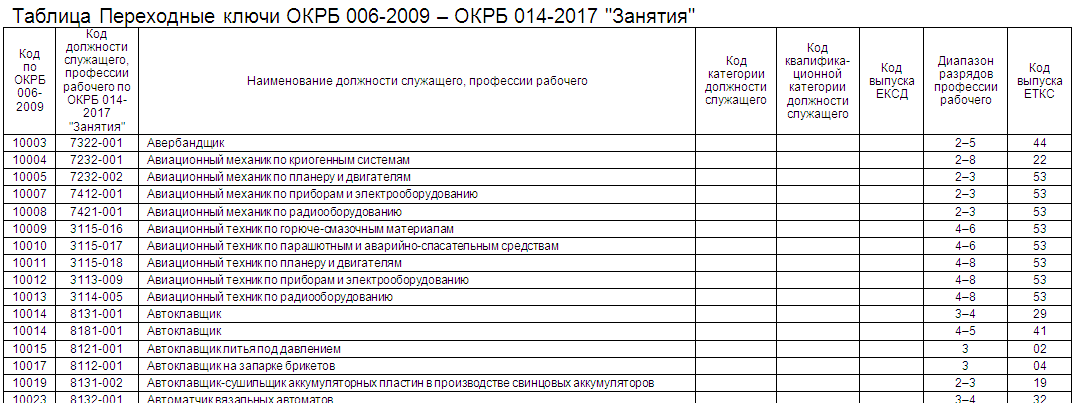 ОКРБ 014-2017 «Занятия»
Структура кода:
Операторы, аппаратчики, машинисты и другие рабочие, занятые управлением, эксплуатацией и обслуживанием установок и машин, сборщики изделий
8
Операторы, аппаратчики, машинисты, другие рабочие, обслуживающие промышленное оборудование
81
Другие операторы, аппаратчики, машинисты промышленных установок и машин
818
Операторы, обслуживающие оборудование стекольного и керамического производств
8181
Автоклавщик
8181-001
ОКРБ 014-2017 «Занятия»
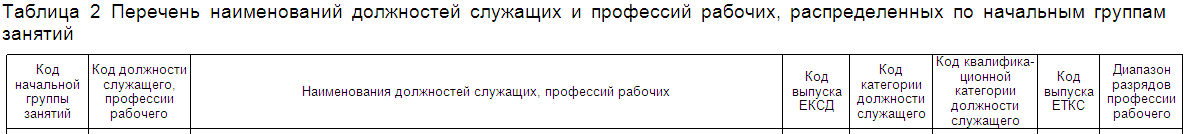 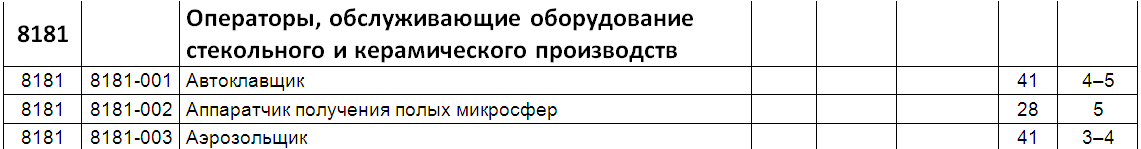 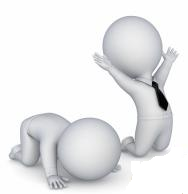 Общегосударственный классификатор «Занятия», фрагмент Таблицы 2
ОКРБ 006-2009 (ОКПД)
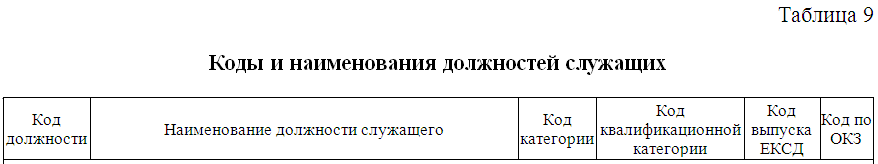 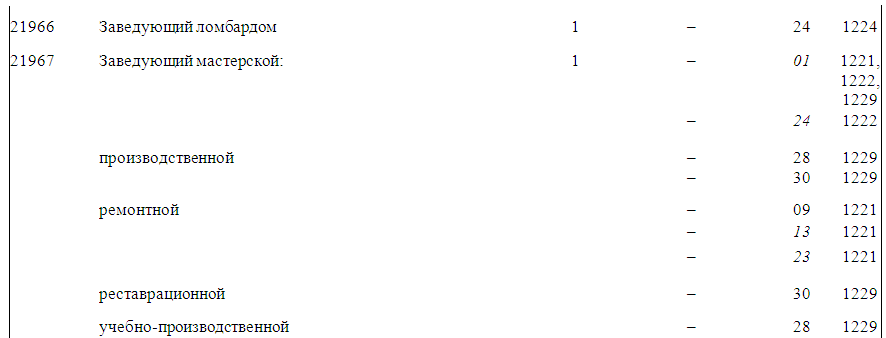 Общегосударственный классификатор профессий рабочих и должностей служащих, фрагмент Таблицы 9
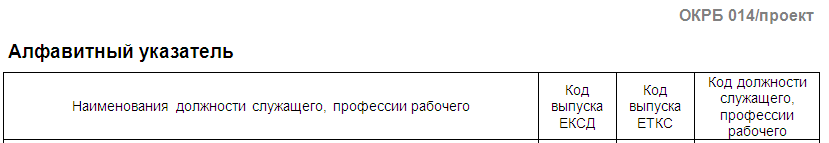 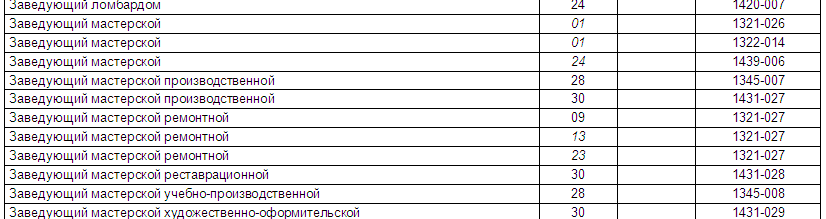 Переходная таблица ОКПД–ОКЗ
Постановление Минтруда и соцзащиты №9 от 24.01.2018
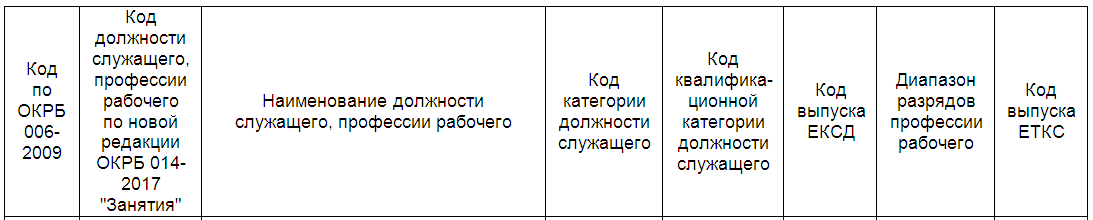 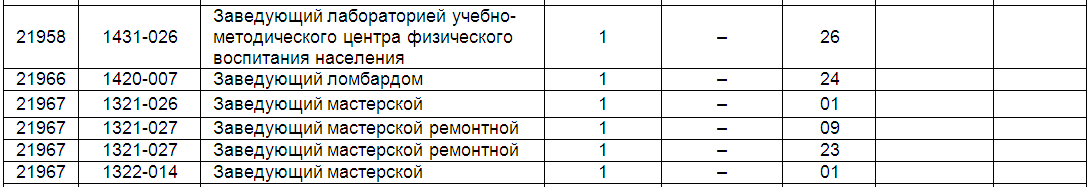 ОКРБ 014-2017 «Занятия»
Структура кода:
1
Руководители
Руководители структурных подразделений по производству и эксплуатации в сельском, лесном и рыбном хозяйствах, в промышленности, строительстве, на транспорте и информационно-коммуникационных технологиях, в здравоохранении, предоставлении социальных услуг, в образовании, страховой и финансовой деятельности
13
Руководители структурных подразделений по производству и эксплуатации в промышленности, строительстве, на транспорте и в других сферах
132
Руководители структурных подразделений по производству и эксплуатации в обрабатывающей промышленности, в области энергоснабжения, водоснабжения, сбора и обработки отходов
1321
1321-027
Заведующий мастерской ремонтной
ОКРБ 014-2017 «Занятия»
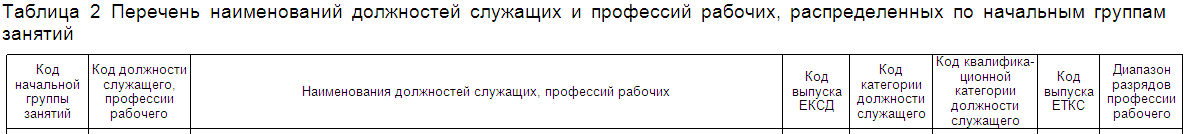 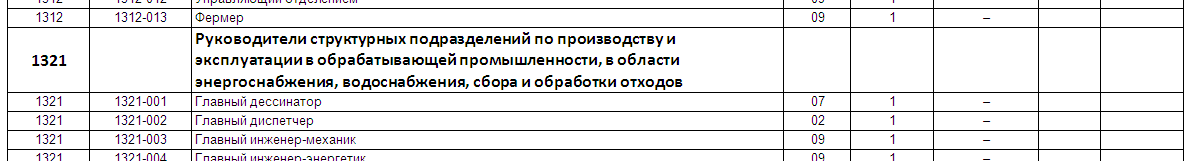 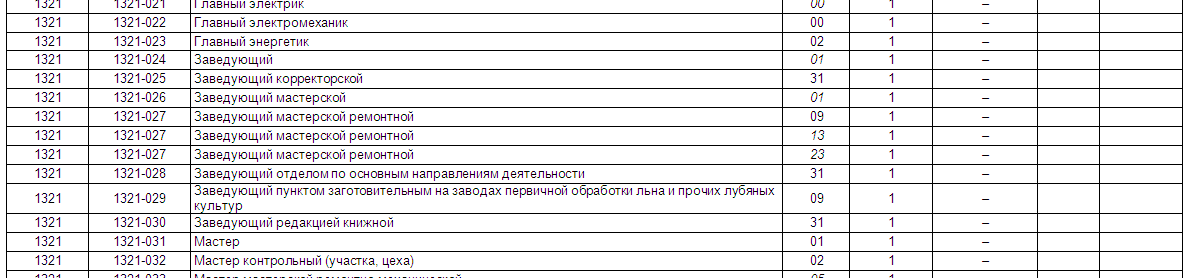 Общегосударственный классификатор «Занятия», фрагмент Таблицы 2
Как будут выглядеть переходные таблицы?
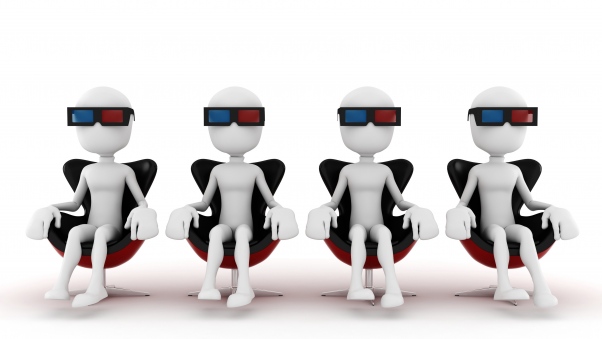 Переходная таблица ОКЗ–ОКЗ (фрагмент)
Постановление Минтруда и соцзащиты №17 от 13.02.2018
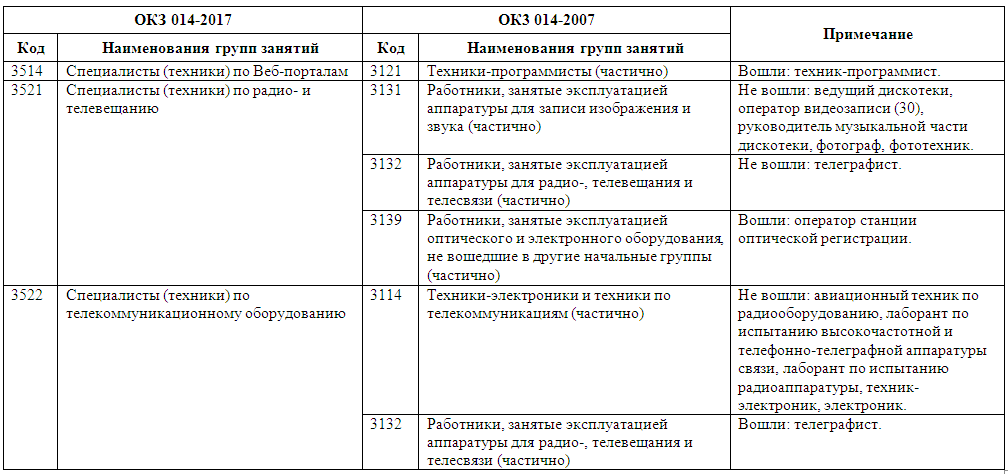 Переходная таблица ОКПД–ОКЗ (фрагменты)
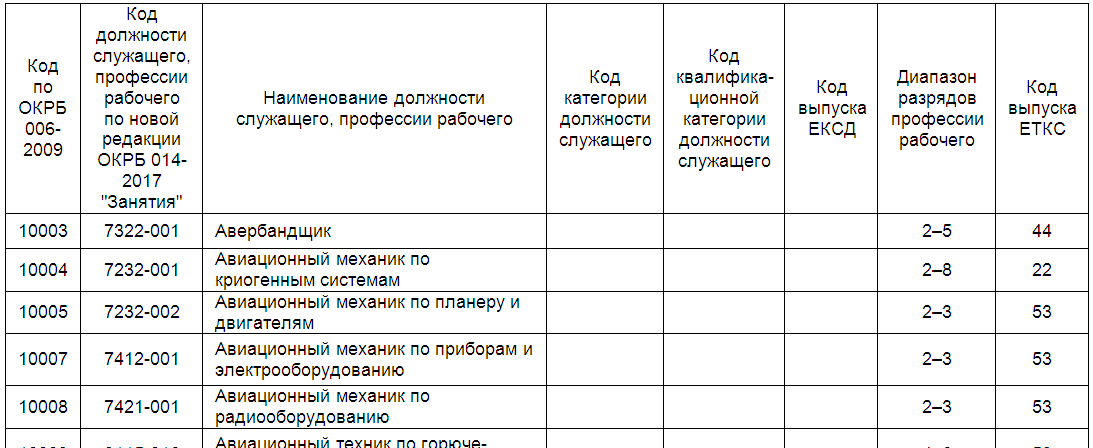 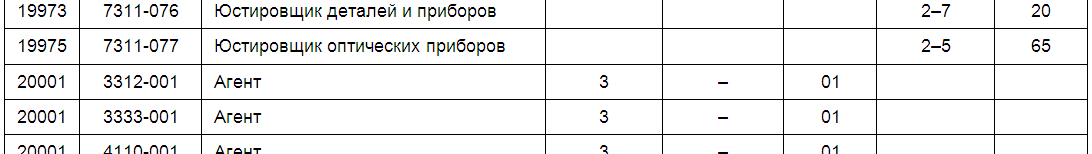 Переходная таблица ОКЗ–ОКПД (фрагменты)
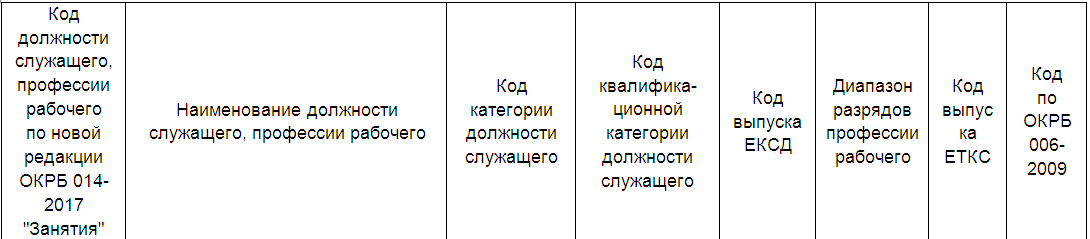 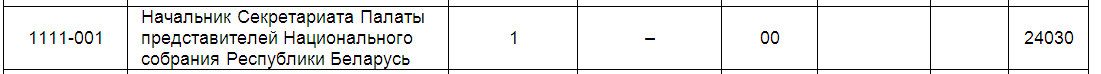 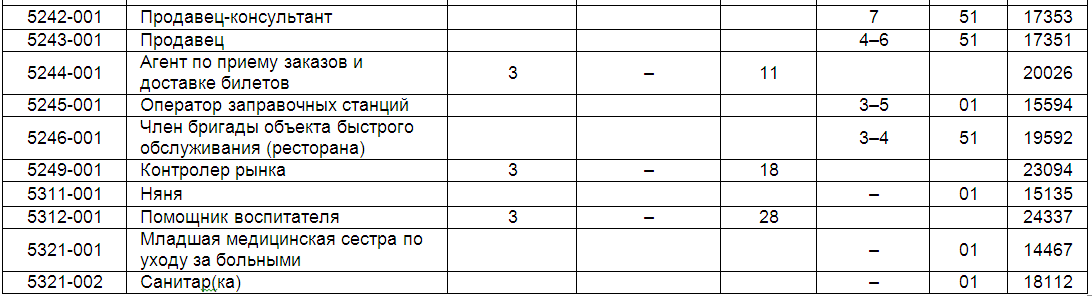 Спасибо за внимание! Вопросы?
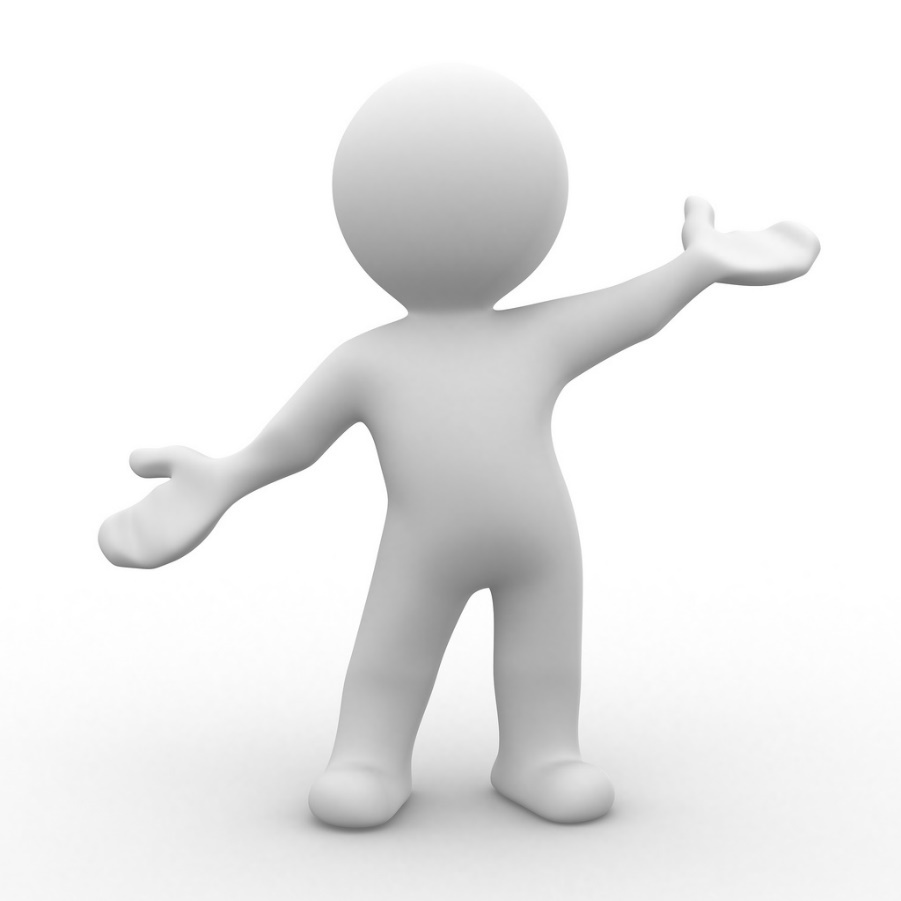